Одноклітинні гриби – дріжджі
Гриби
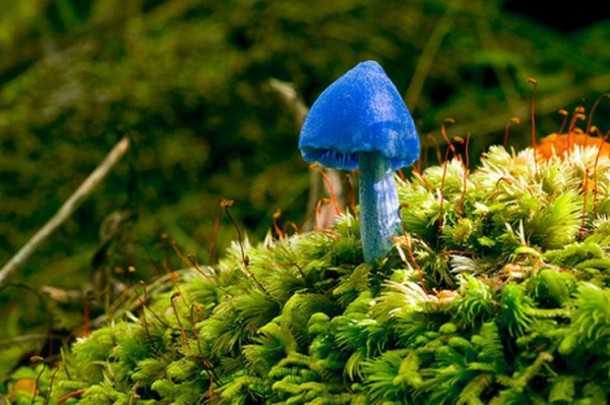 Не здатні до фотосинтезу,                                                            споживають розчини органічних речовин
Гриби
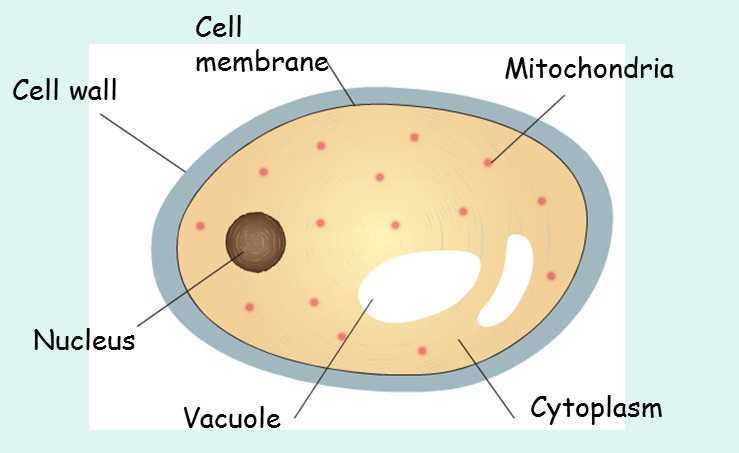 Поверх клітинної мембрани оболонка із вуглеводу хітину
Гриби
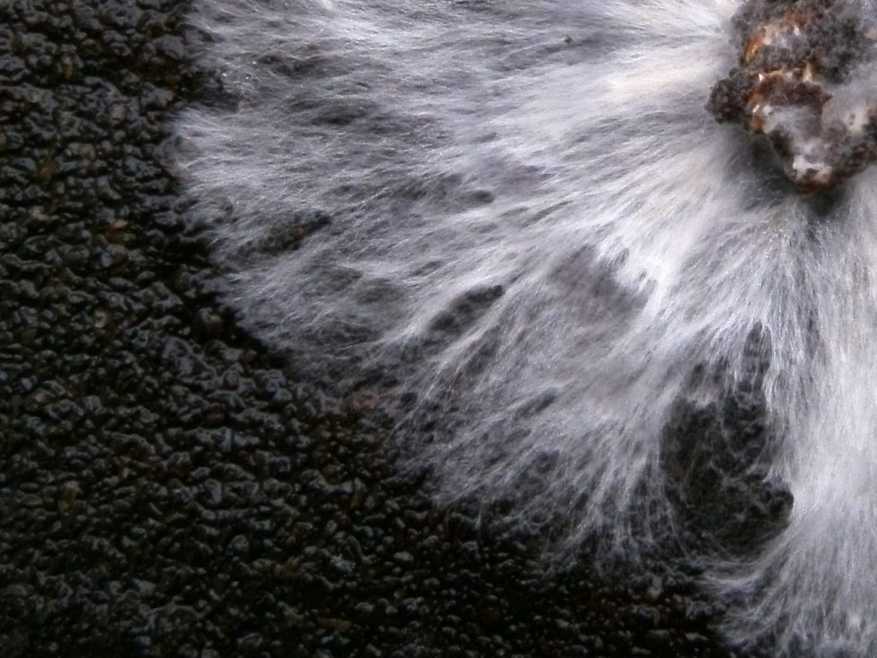 Тіло гриба складається з ниток, які утворюють грибницю
Гриби
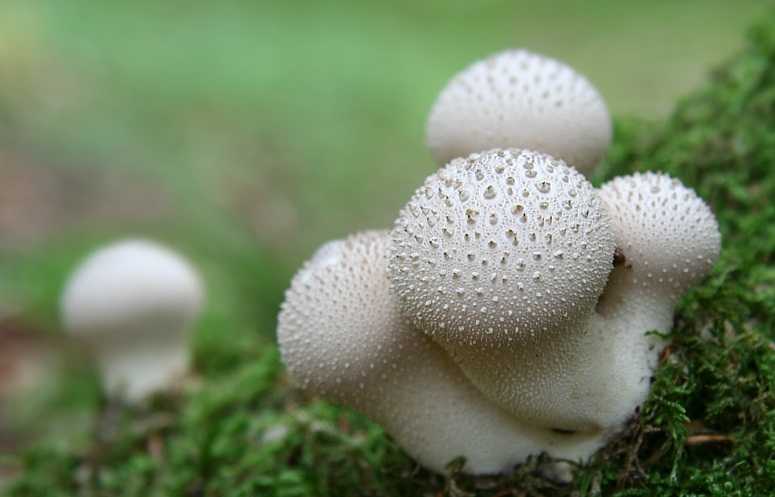 Гриби бувають багатоклітинними
Гриби
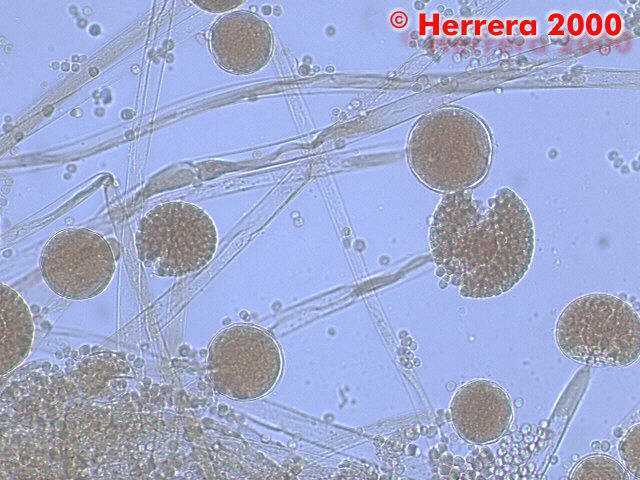 Гриби бувають одноклітинними
Дріжджі
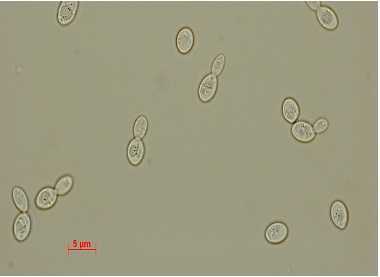 Одноклітинні гриби, які не утворюють ниток
Дріжджі
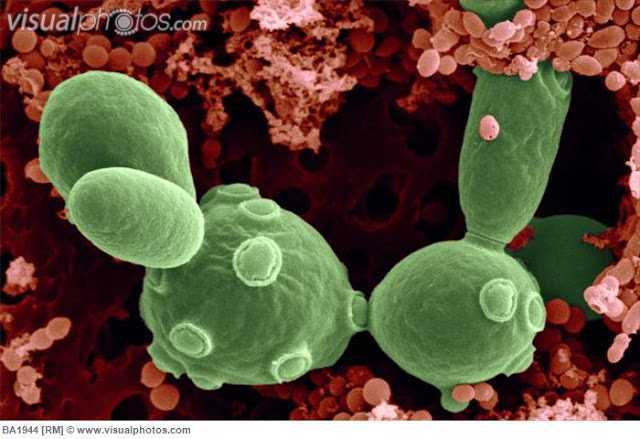 Мешкають у воді, грунті, на поверхні рослин
Дріжджі
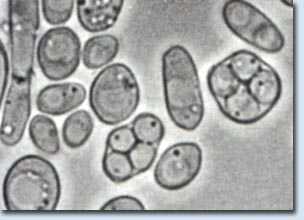 Можуть розмножуватися поділом клітин
Дріжджі
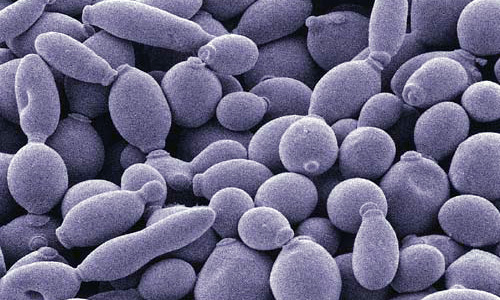 Найвідоміші – цукрові (пекарські) дріжджі
Цукрові (пекарські) дріжджі
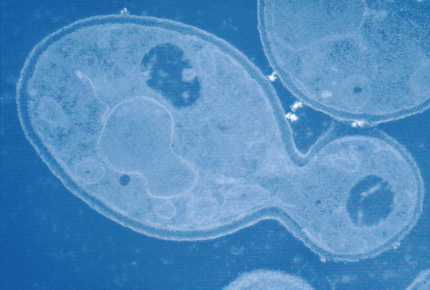 Розмножуються брунькуванням (кожна клітина – до 30 разів)
Цукрові (пекарські) дріжджі
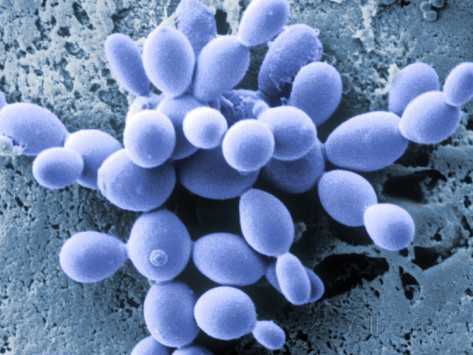 Коли достатньо тепла, цукру і кисню, брунькуються так швидко, що утворюють ланцюжки
Цукрові (пекарські) дріжджі
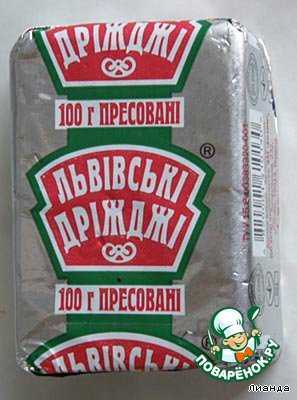 Використовують при випіканні хліба
Цукрові (пекарські) дріжджі
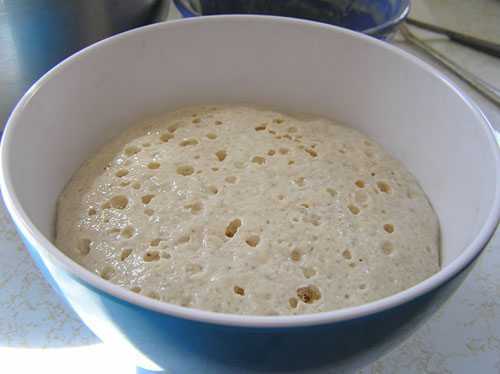 Тісто розпушують пухирці вуглекислого газу, який виділяють дріжджі
Цукрові (пекарські) дріжджі
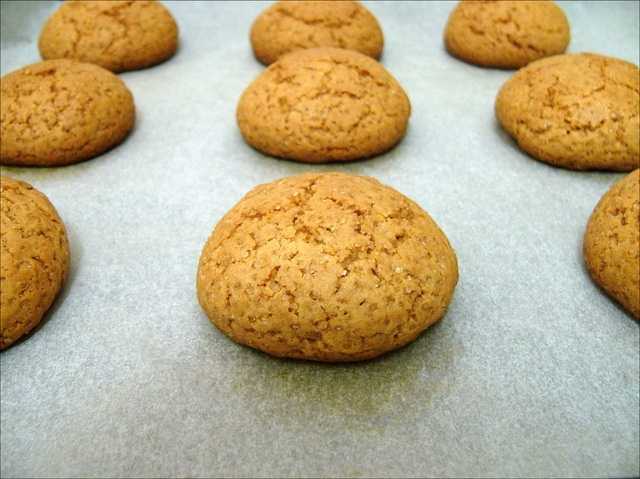 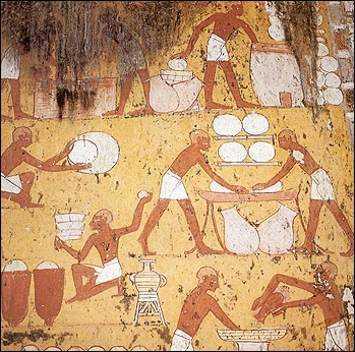 Відомі з часів Єгипту 4500 років тому
Пивні дріжджі
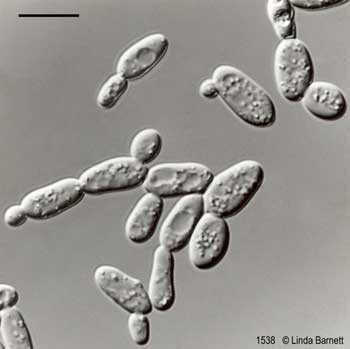 Багаті на вітаміни
Пивні дріжджі
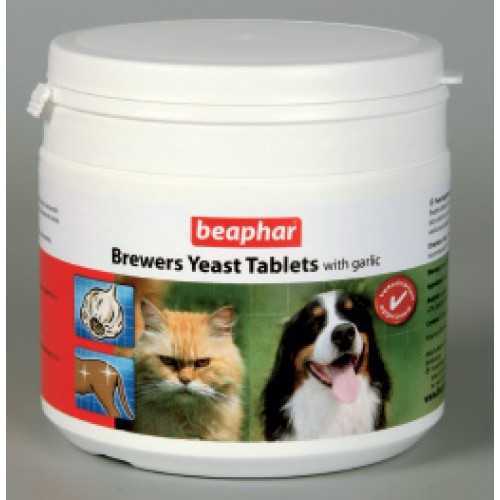 Препарати з пивних дріжджів – для людини і свійських тварин
Кормові дріжджі
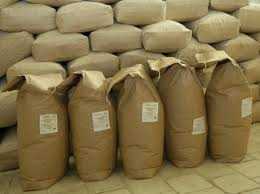 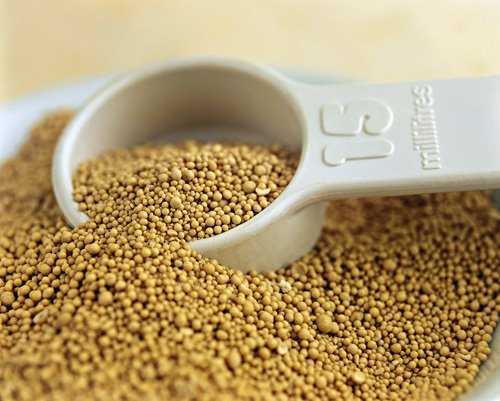 Додають у корми для тварин (багато білків)
Дріжджі
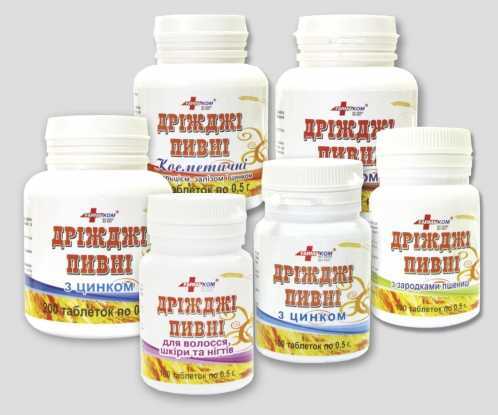 Харчові добавки для людини, багаті на білки
Дріжджі
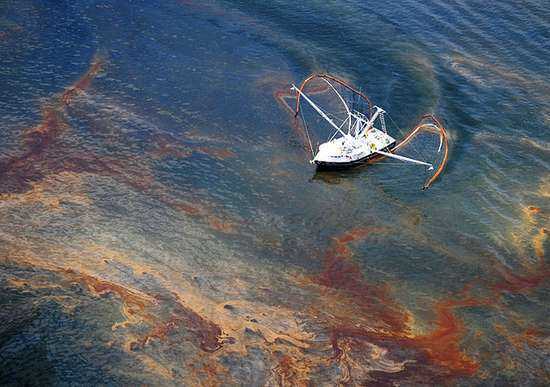 Очищують забруднені нафтою водойми
Дріжджі
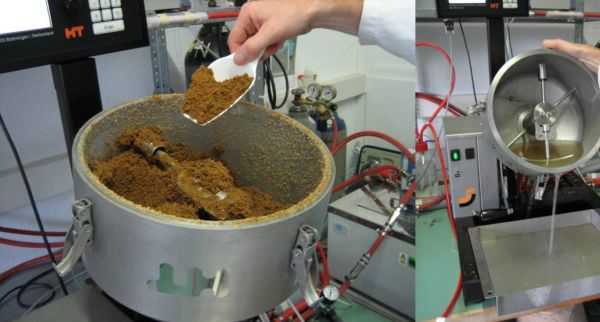 Дріжджі вирощують на соломі чи тирсі                                              для отримання біологічного палива
Дріжджі кандиди
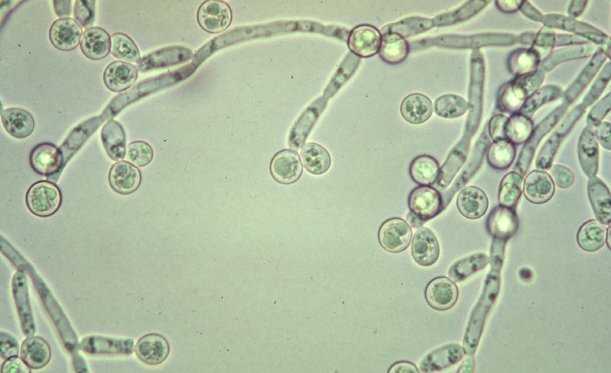 Дріжджі роду Кандида живуть у людському кишечнику
Дріжджі  кандиди
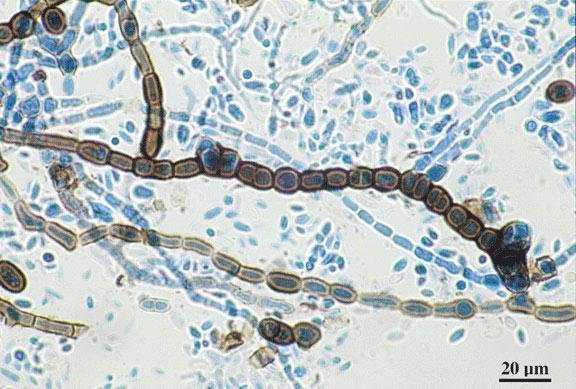 При послабленому імунітеті (тривале вживання антибіотиків) кандиди починають масово розмножуватися
Дріжджі кандиди
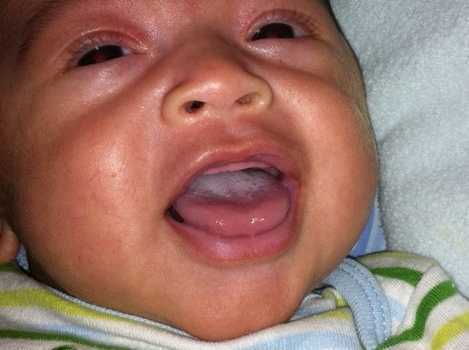 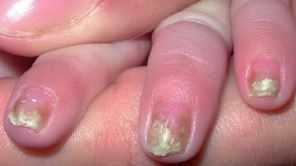 Молочниця – ураження нігтів, слизових оболонок
Дріжджі кандиди
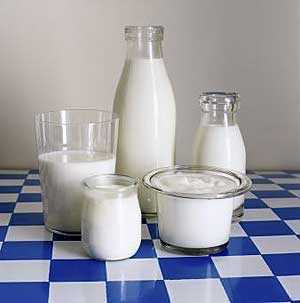 Профілактика молочниці – вживання кисломолочних продуктів, особливо йогуртів
Дріжджі кандиди
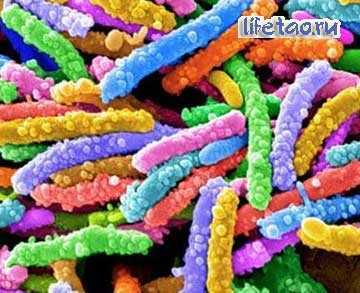 У кисломолочних продуктах є корисні бактерії
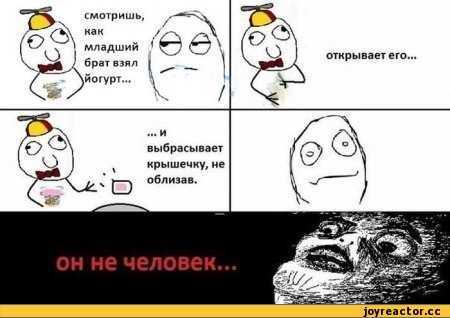